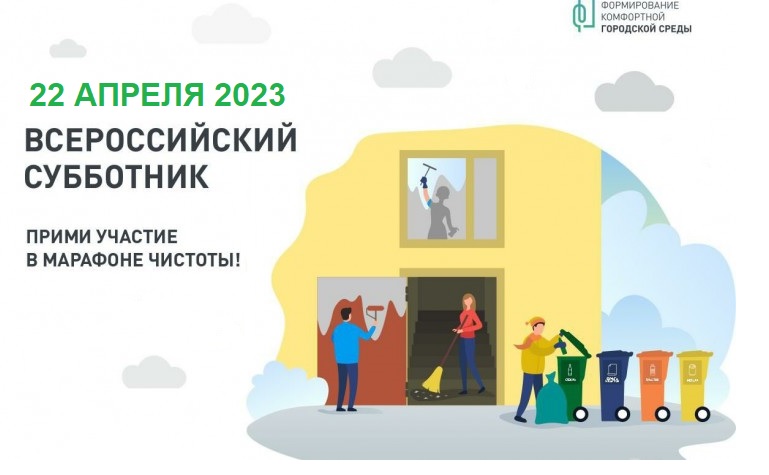 Субботники - это добрая традиция, 			которая объединяет людей, дает им 			еще один повод сделать доброе и 		полезное дело, проявить свою заботу о природе, о своем родном городе, о доме. 

Уважаемые автомобилисты! 

с 17 апреля по 23 апреля 2023 года
 проводим марафон чистоты! 
 
Пожалуйста, освободите свои места от ненужных вещей/ мусора!


ОСВОБОДИТЕ ПОДХОДЫ К ПОЖАРНОМУ ОБОРУДОВАНИЮ!

Складируйте  мусор около лифтовых выходов или на контейнерную площадку